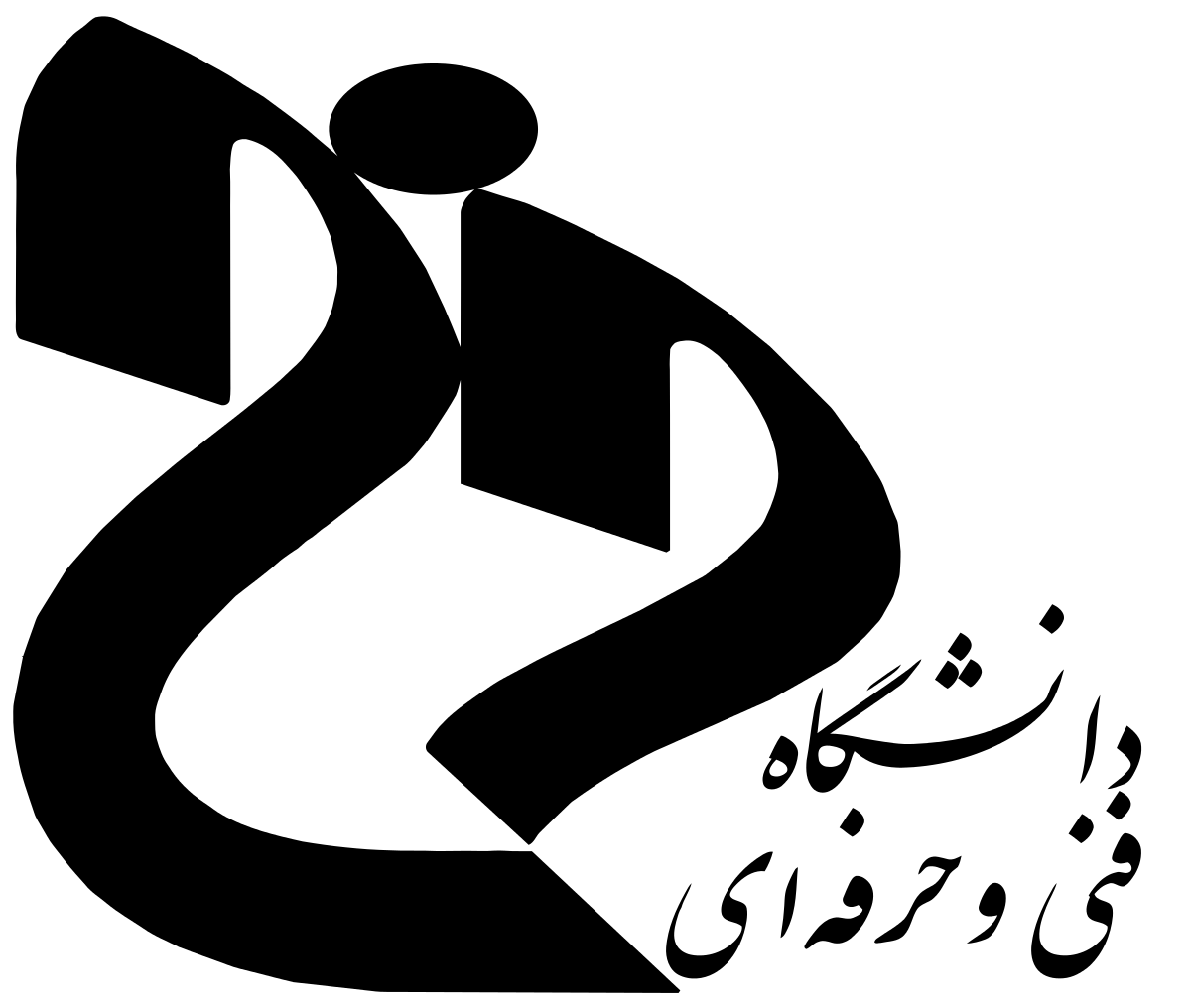 نام درس: تجزیه و تحلیل 
نام مدرس: سحر یوسفی زاده
جلسه چهارم
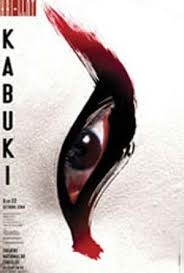 خالق اثر :میشل باتوریپوستر مربوط به تئاتر استتکنیک: سیستمیبافت: سطح کار حالت نرمی و یکدستی نداره و بافت تاش قلم مو در آن دیده می شودحرکت: خط هایی که در امتداد چشم کشیده شده اند حرکت را به وجود اوردههماهنگی: نظم و ترتیب به گونه ای در کار نمایش داده شده اند که تمامی عناصر بصری تصویر در یک نگاه و چرخش چشم بین عناصر کاملا به وضوح دیده می شودنماد و نشانه:چشم و خون .رنگبندی:از رنگ گرم قرمز استفاده کرده و سفید و مشکی در بک گراند و مردمک چشم به رنگ قهوه ایکادر اثر : کادر اثر عمودی می باشد که نشان از تحرک است
نقطه عطف : تصویر چشم در وسط پوستر
تضاد : رنگ سفید و مشکی و سفید و قرمز یکجور تضاد بوجود آورده اند که ترس و وحشت را به بیننده تلقین میکند   
دارای تعادل نامتقارن می باشد و بگونه تقارن و سبک و سنگینی کادر را به خوبی حفظ کرده است
توصیف موضوع و تحلیل محتوایی: در این اثر طراح سعی بر این داشته که ترس در تئاتر را به خوبی به بیننده اثر تلقین کرده و جنایی بودن تئاتر را هشدار دهد و با استفاده از کادر عمودی در اثر تحرک را به نمایش گذاشته و از طرفی چشم عمودی باعث شده به گونه ای واژگونی یک فرد را یادآوری کند.
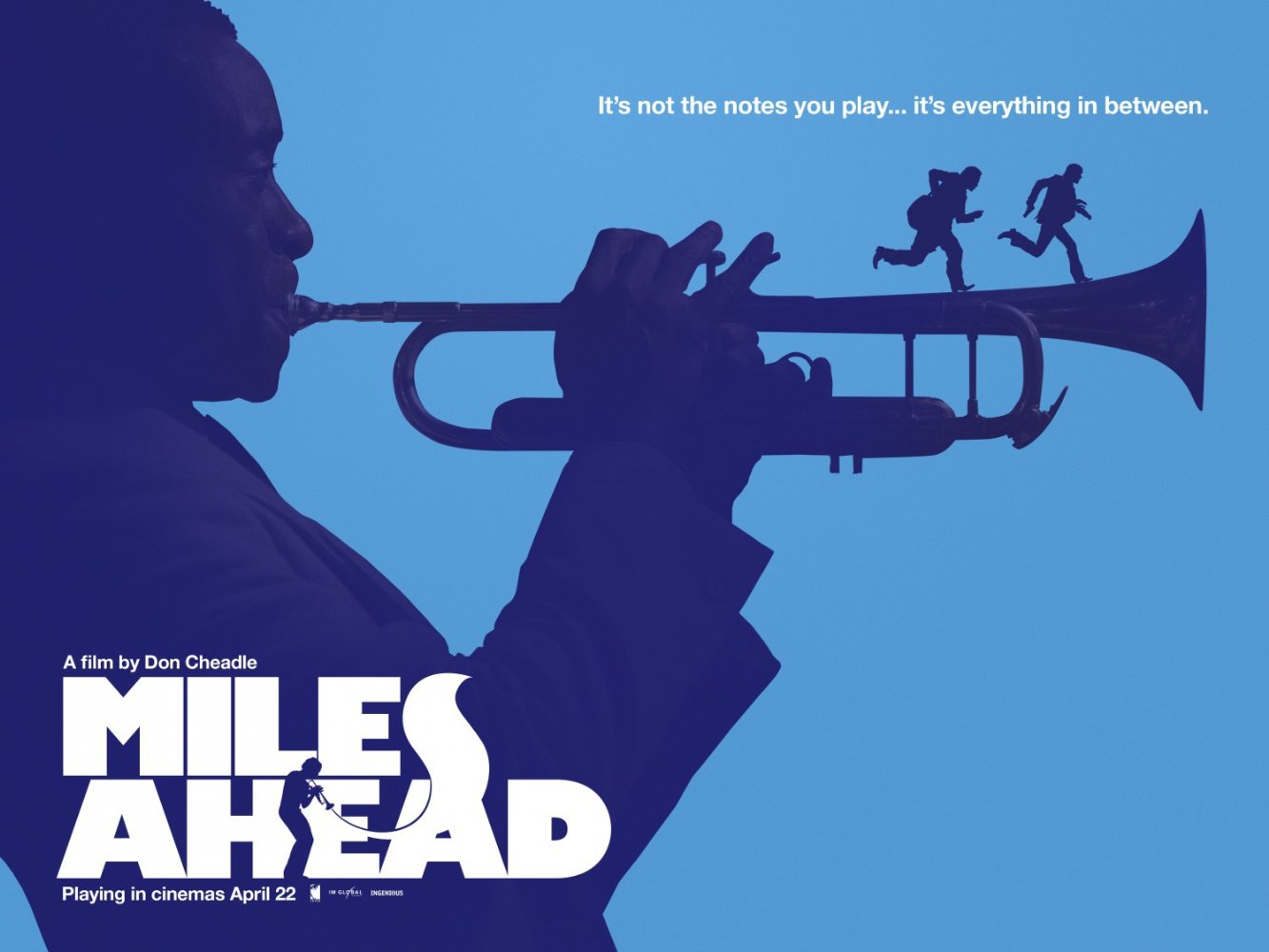 تکنیک : ابتدا از قسمتی از فیلم عکس برداری شده  و بعد بطور سیستمی تغییرات اعمال شده .
 
هماهنگی: از رنکهای یک خانواده استفاده شده و هارمونی رنگ به خوبی دیده می شود.

حرکت : آدم های روی ترومپت در حال دویدن. منحنی پایین روی نوشته و فیگور انسان به خوبی حرکت را به نمایش می گذارد.

نقطه و خطوط در اثر بطور مستقل و واضح بکار گرفته نشده اند.

سطح : سطوح رنگی شامل پس زمینه اثر ، ترامپت و نوازنده ، عناوین و نوشتار می باشند.

نور : تابش از سمت راست کادر است.

حجم و تنالیته : رنگ ها و سایه ها باعث ایجاد حجم روی صورت و ساز شده است.

رنگ : آبی اسمانی و ابی نفتی (تنالیته ای از رنگ آبی) و سفید.
مثبت و منفی :نوازنده وساز مثبت و فضادی پشت منفی است
 
ترکیب بندی
کادر: بصورت افقی است و ارامش موسیقی می رساند.

تاکید و نقطه عطف :ساز و نوازنده تاکید و نقطه عطف اثر می باشند.

تعادل: آوردن عناصر در چپ و عناوین سعی در حفظ تعادل دارد و نوعی تعادل نامتقارن را دارا می باشد.

تناسب: بیشتر توجه ابتدا به سمت چپ است و در ادامه چشم به سمت راست به وسیله ساز هدایت میشود و بعد آدم های در حال دویدن که همه با هم در ارتباط اند و مفهوم داستان را میرساند.
ریتم : استفاده از رنگ های ابی که ریتم رنگی ایجاد کرده است.

رنگبندی : انواع رنگ های ابی که همگی سرد هستند.

نماد ها: استفاده از رنگ آبی به منظور آرامش گرفتن مایلز از موسیقی و بهبود زندگی اش را به نمایش میگذارد.
توصیف موضوع و تحلیل محتوایی آن: در این اثر با استفاده از رنگ آبی طراح خواسته از آرامش موسیقی یاد کند و افرادی که در حال دویدن هستند باعث یاد آوری موضوع تحرک در اوج آرامش شده است.
موفق و پیروز باشید